Figure 2 Risk modifiers influence atherogenesis through effects on inflammation as reflected by biomarkers of the ...
Eur Heart J, Volume 31, Issue 7, April 2010, Pages 777–783, https://doi.org/10.1093/eurheartj/ehq022
The content of this slide may be subject to copyright: please see the slide notes for details.
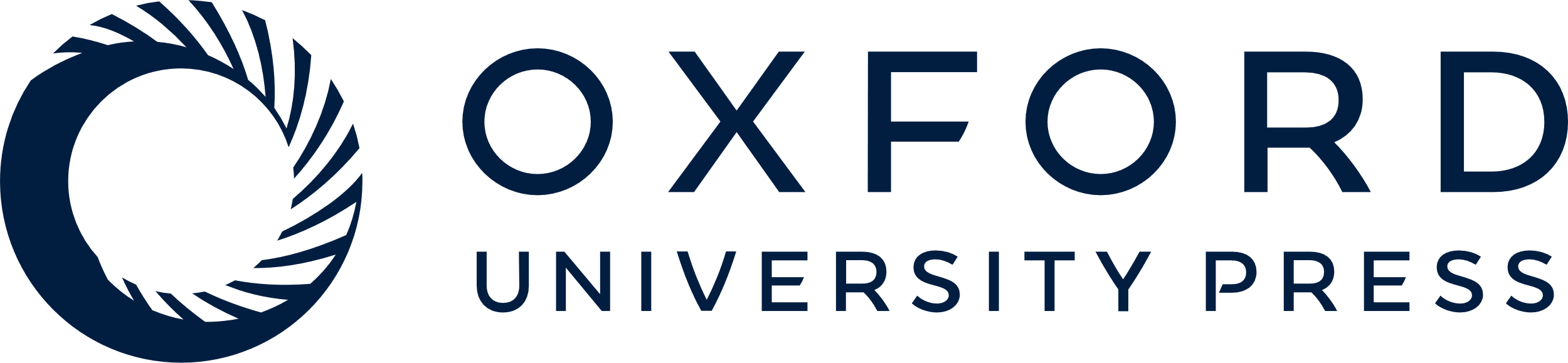 [Speaker Notes: Figure 2 Risk modifiers influence atherogenesis through effects on inflammation as reflected by biomarkers of the acute phase response. The top shows a selection of risk factors for atherosclerosis that can instigate production of pro-inflammatory cytokines such as interleukin-1 (IL-1) or tumour necrosis factor-alpha (TNF-α). These inflammatory mediators can act directly at the level of the arterial wall to promote atheroma formation, progression, and thrombotic complication (left). Pro-inflammatory cytokines also elicit the acute phase response from the liver, through the intermediary of interleukin-6, the ‘messenger cytokine’ (right). The acute phase reactants include proteins involved in the causal pathway of atherothrombosis (e.g. fibrinogen or plasminogen activator inhibitor-1, PAI-1) or soluble biomarkers such as C-reactive protein or serum amyloid A (SAA) that can be sampled in peripheral blood (bottom). Factors that mitigate atherothrombosis (middle), some of which are hard to quantitate in clinical practice (e.g. dietary factors or physical activity), can also influence biomarkers of inflammation, enhancing their ability to add to traditional risk factors in predicting outcomes and targeting therapies.


Unless provided in the caption above, the following copyright applies to the content of this slide: Published on behalf of the European Society of Cardiology. All rights reserved. © The Author 2010. For permissions please email: journals.permissions@oxfordjournals.org.]